Firenze, Museo Nazionale del Bargello
Firenze, 
Museo Nazionale 
del Bargello
Londra, 
Victoria and Albert Museum
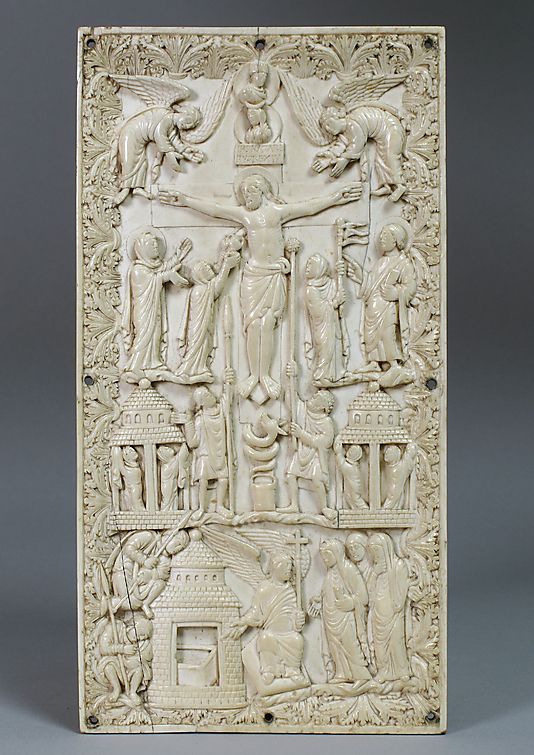 New York, The Metropolitan Museum of Art
Zurigo, Landesmuseum
Hanns Swarzenski, 
Monuments of Romanesque Art,
1954
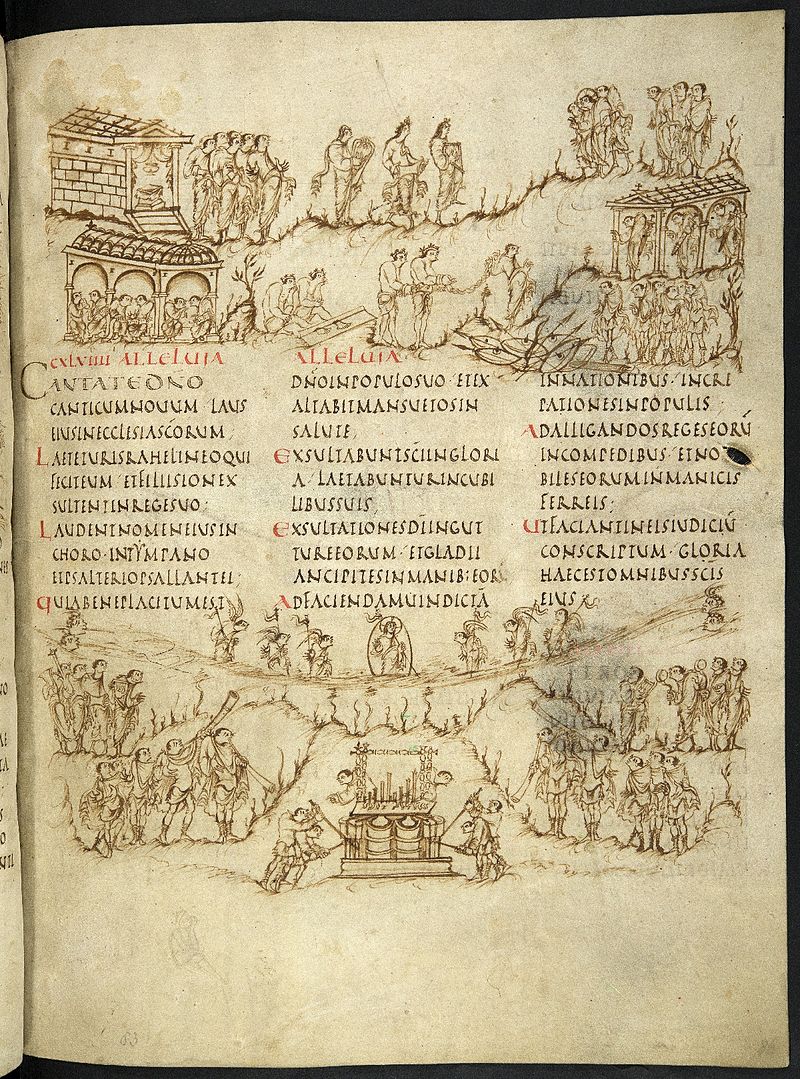 Salterio di Utrecht.
Utrecht, Biblioteca dell’Università
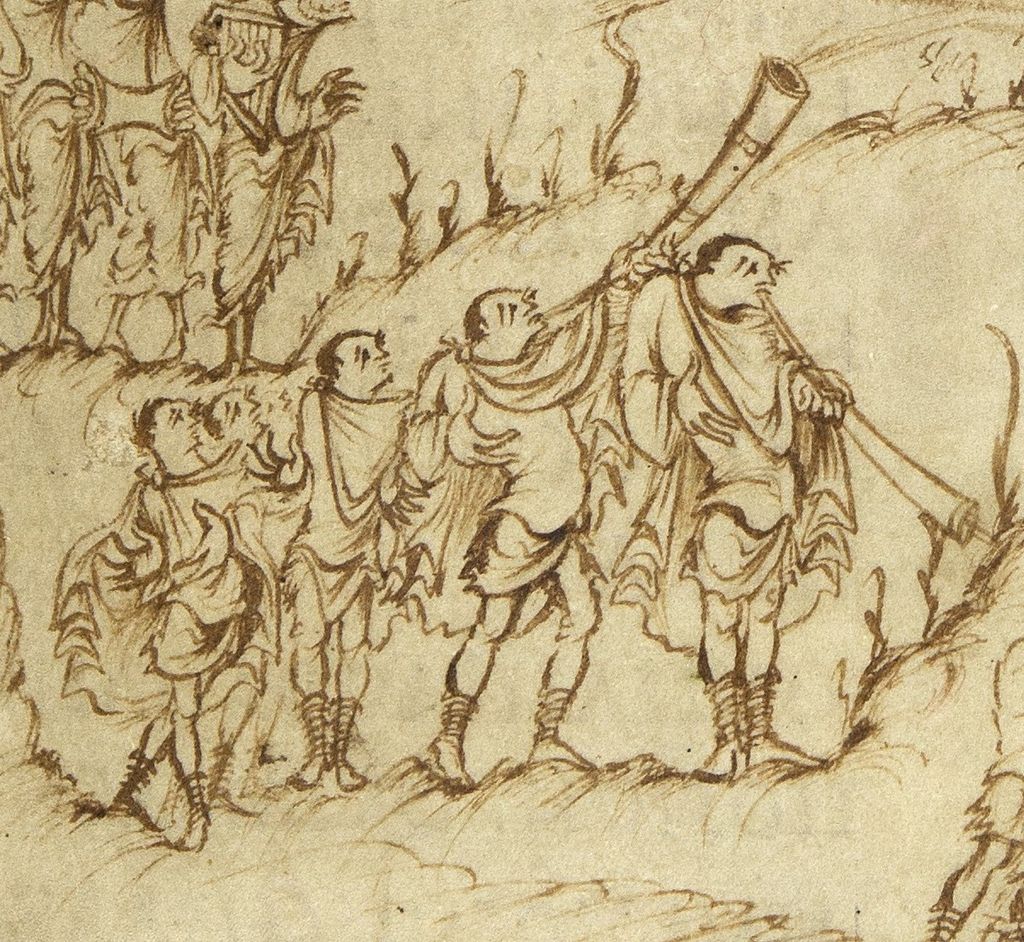 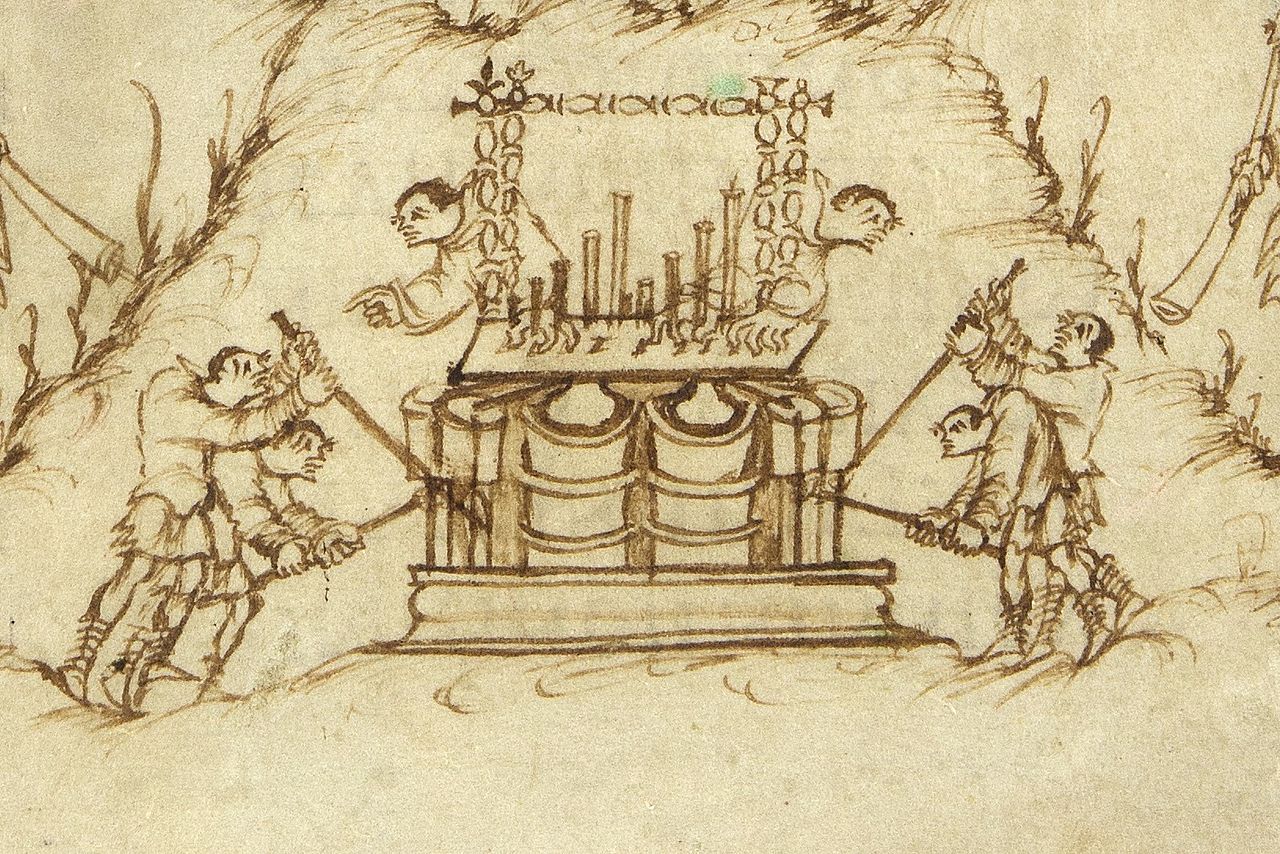 Vangeli di Ebbone. 
Epernay, Bibliothèque Municipale
Coperta dei Vangeli di Lindau.
New York, 
Pierpont Morgan Library
Ciborio 
di Arnolfo di Carinzia, 
Donato intorno all’893 alla chiesa di Sant’Emmerano a Regensburg.
Monaco, Residenz,
Schatzkammer
altezza cm. 59 larghezza cm. 31 profondità cm. 24
Monaco, 
Bayerisches Nationalmuseum
Parigi, 
Bibliothèque Nationale
Monaco, 
Bayerische Staatsbibliothek
Flabellum da Tournus.
Firenze, Museo Nazionale del Bargello
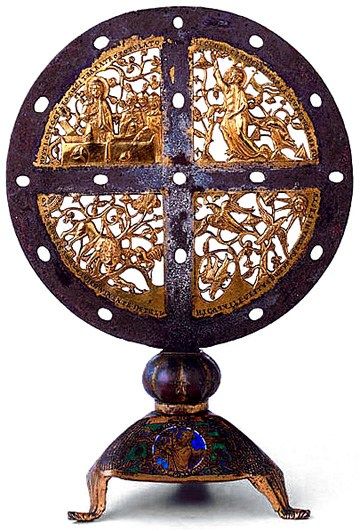 Hildesheim
Kremsmünster